Musical Form
9/14/17 • Part 1, Section 9
Associated with shape, structure, organization, and coherence
Form:  the organization of musical elements in time
All parts of a composition are related
Form becomes clearer as we develop awareness & recall parts through repeated listenings
Not all music can be divided easily because music is continuous
Form
Techniques that Create Form
We already explored form when discussing phrases
Ex - Over the Rainbow, Home on the Range, Mary Had a Little Lamb
Lowercase letters represented short phrases or sections
Capital letters represent longer sections
Compositions may have same form, but be different in all other aspects
Technique #1 - Repetition
Repeated; melody is engraved in memory
Creates a sense of unity
Appeals to the pleasure we get in recognizing & remembering something
Are You Sleeping, Brother John?
Technique #2 - Contrast
Provides variety; creates forward motion, conflict & change of mood
Opposition (loud/soft, fast/slow, strings/woodwinds) propels & develops musical ideas
Sometimes opposing ideas will have common element that establishes a sense of continuity (contrast between black/white vs. black/grey)
Emphasize one musical idea that’s powerful/exciting by contrasting it with another that’s calm/lyrical
https://www.youtube.com/watch?v=9bK9h12Qdvs
Technique #3 - Variation
Keeping some elements of a musical idea while changing others provides unity & variety at the same time
Some features will be retained & others will be changed
A whole composition can be created from a series of variatoins on a single musical idea
Two Types
of Musical Form
Ternary (3-part) Form
Dance of the Reed Pipes from The Nutcracker
By Peter Ilyich Tchaikovsky
During the last few centuries, Ternary form has probably been used most often
A B A form
A and B can have any kind of contrast
Can be equal/unequal lengths, can return to A in any way
Sections of A B A can be subdivided
	da’capo arias
Subsection: Small section within a larger section
Listeners may mistake subsection b within the first A for the arrival of B
As music progresses, the greater contrast heard at B will make it clear that b is a subsection
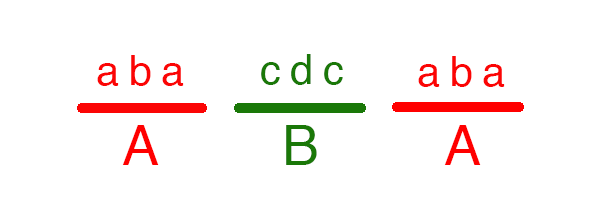 Bourrée from Suite in E Minor for Lute
By Johann Sebastian Bach
Binary (2-part) Form
A B form
Typically, compositions in 2-part form will repeat both parts
A A B B

Gives a sense of statement (A) and counterstatement (B)
Is also often divided into subsections
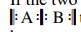